Hannah Höch, 
Cut with the Dada Kitchen Knife through the Last Weimar Beer-Belly Cultural Epoch in Germany
1919
collage of pasted papers, 90 x 144 cm, Staatliche Museum, Berlin.
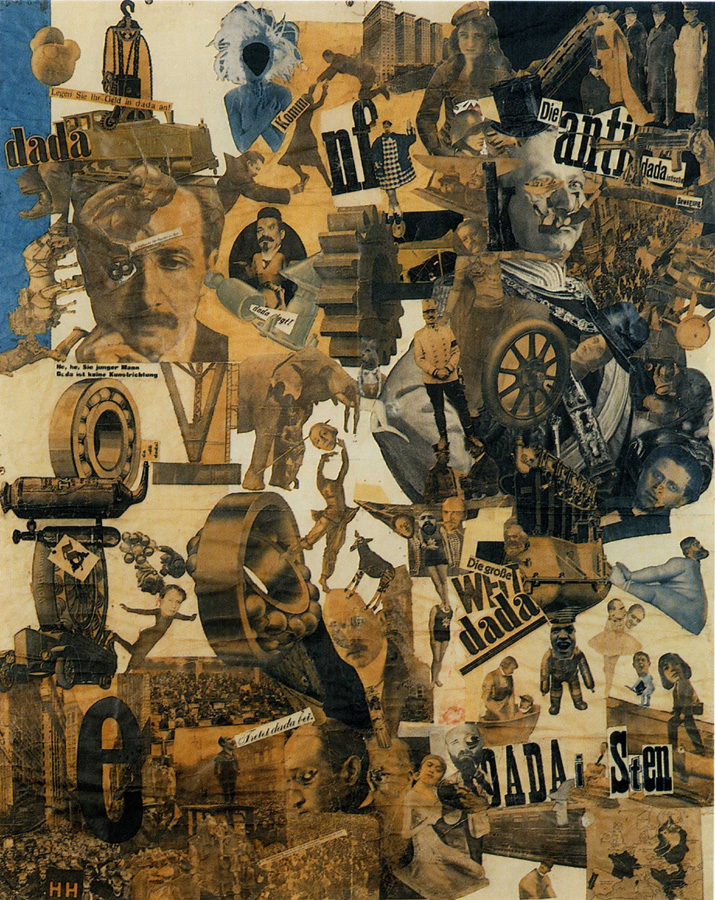 Influences: Friendship with Raul Houssman during 1915-20 and involvement with Berlin Club Dada-wanted to reflect their collective disgust with German nationalism in the struggling post-World WarI. After Tzara’s Dada Manifesto –Tzara published it in Berlin-same city as Hannah

Historical Context: Worked in the red cross during the start of World War I. 

Subject Matter: showing different aspects of political views of Dadaism- anti-dada, dada world, dada propaganda and dada persuasion.
Useful link: http://www.flickr.com/photos/32535532@N07/3179940950/
Heads of Dadaists George Grosz and Wielande Herzfelde
head of Hannah Höch pasted to the upper left of a map of countries in Europe where women have the right to vote
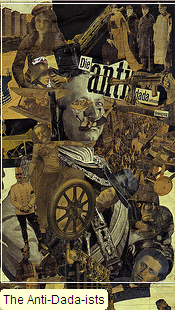 Head of General Hindenberg on top of body of dancer Sent M'ahesa
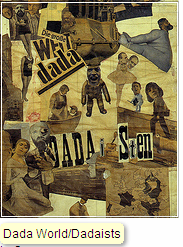 Head of the president of the Wiemer republic put upon the body of a topless dancer
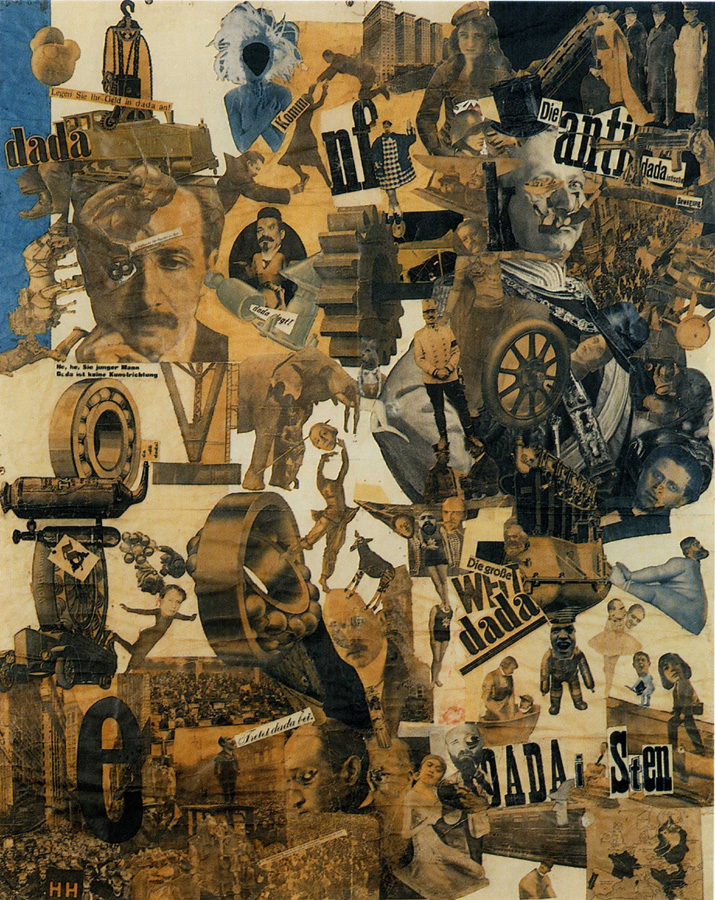 Mechanical cog-showing use of machinery during war and machine age of the 20th century and development of the modern art
Karl Liebknecht, German Communist Party leader; he and co-party leader Rosa Luxembourg were jailed, tortured, and assassinated (January 1919) along with other left-wing party members following the Spartacist uprising
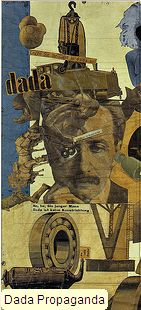 “Invest your money in Dada”
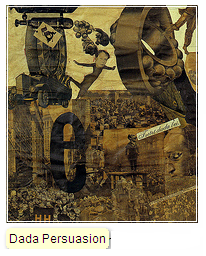 Einstein
‘He, he young man……Dada is not an art Trend’